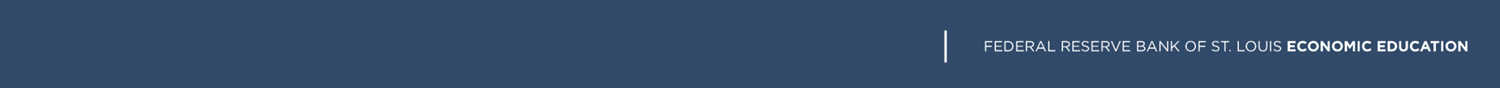 Barbie® in the Labor Force
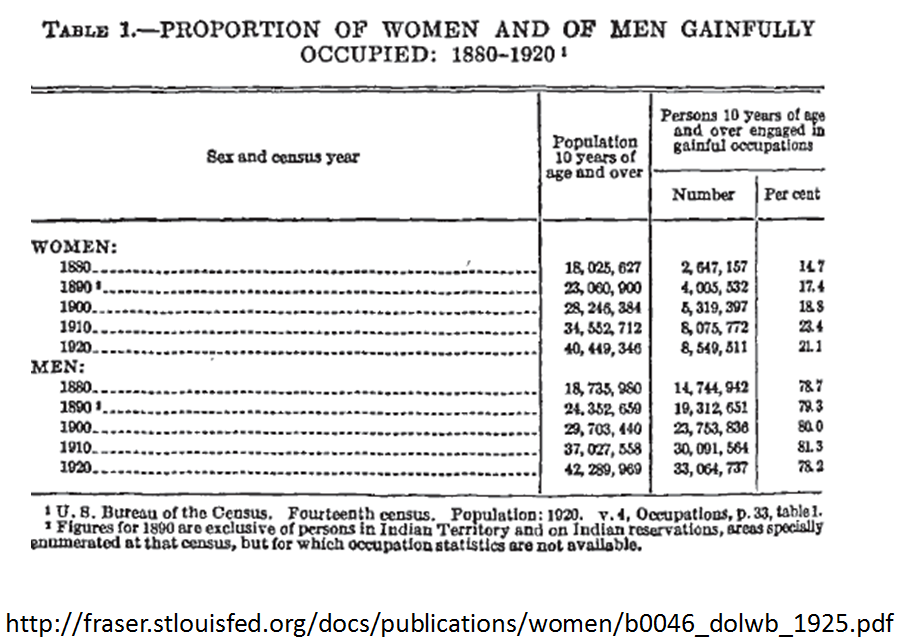 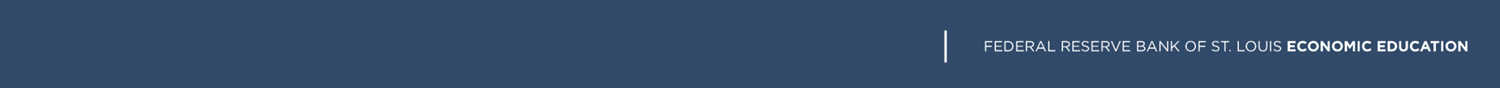 Barbie® in the Labor Force
Source: http://fraser.stlouisfed.org/docs/publications/women/highlights_dolwb_1960.pdf
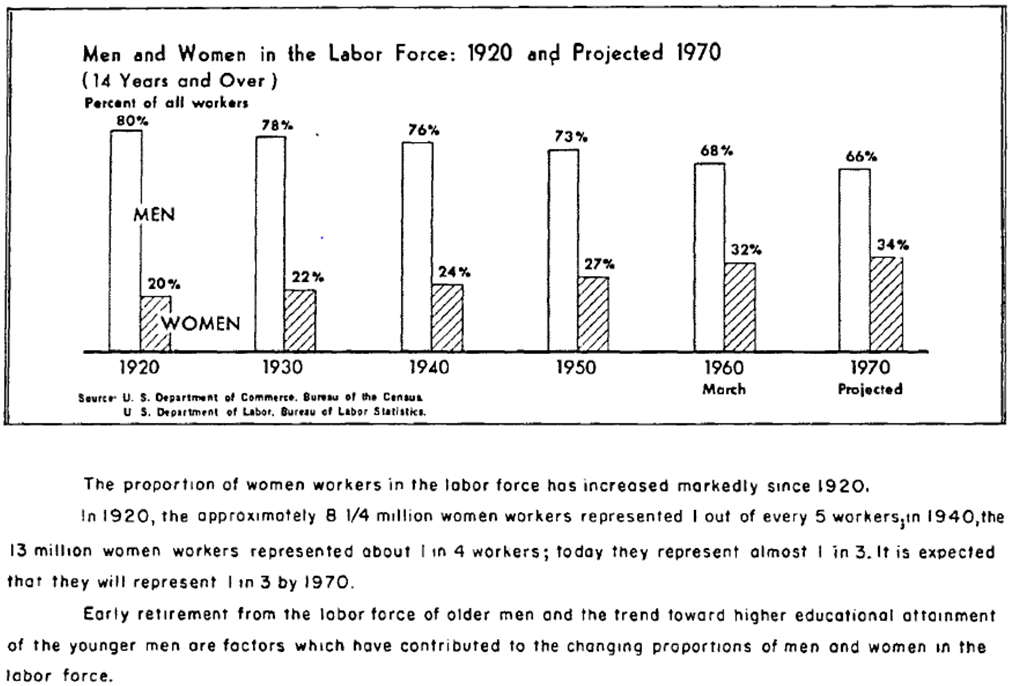 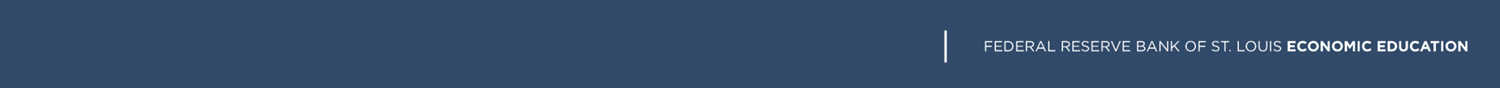 Barbie® in the Labor Force
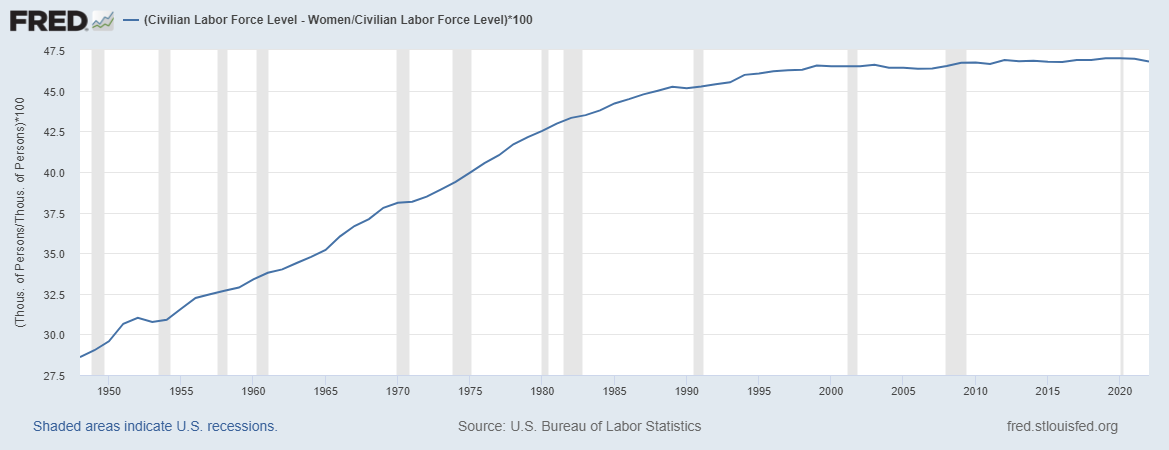 https://fred.stlouisfed.org/series/LNS11000002
Civilian Labor Force Participation Rate: Women 
(LNS11300002), Percent, Annual, Average, Seasonally Adjusted
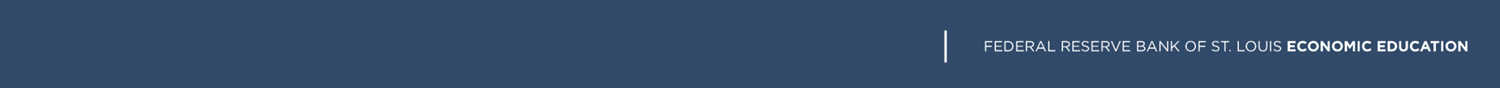 Barbie® in the Labor Force
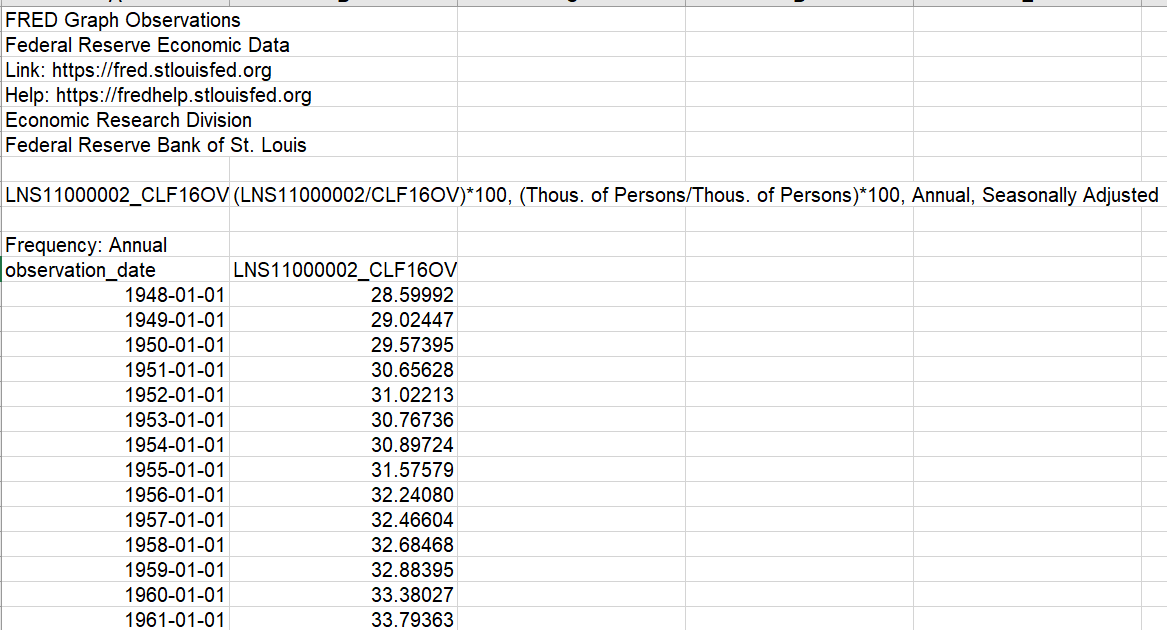 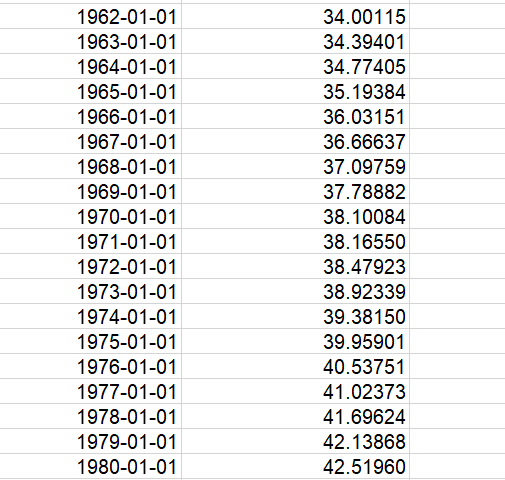 https://fred.stlouisfed.org/series/LNS11000002
Civilian Labor Force Participation Rate: Women 
(LNS11300002), Percent, Annual, Average, Seasonally Adjusted
[Speaker Notes: Source:
            U.S. Bureau of Labor Statistics
Release:
            Employment Situation
Units: 
            
Percent, Seasonally Adjusted
Frequency: 
            
      
          Monthly
To obtain estimates of women worker employment, the ratio of weighted women employees to the weighted all employees in the sample is assumed to equal the same ratio in the universe. The current month's women worker ratio, thus, is estimated and then multiplied by the all-employee estimate. The weighted-difference-link-and-taper formula (described in the source) is used to estimate the current month's women worker ratio. This formula adds the change in the matched sample's women worker ratio (the weighted-difference link) to the prior month's estimate, which has been slightly modified to reflect changes in the sample composition (the taper).The series comes from the 'Current Population Survey (Household Survey)'The source code is: LNS11300002
U.S. Bureau of Labor Statistics,
                    Labor Force Participation Rate - Women [LNS11300002],
                    retrieved from FRED,
                    Federal Reserve Bank of St. Louis;
                    https://fred.stlouisfed.org/series/LNS11300002,
                    January 24, 2023.]
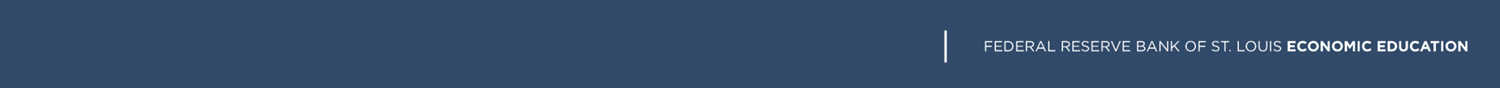 Barbie® in the Labor Force
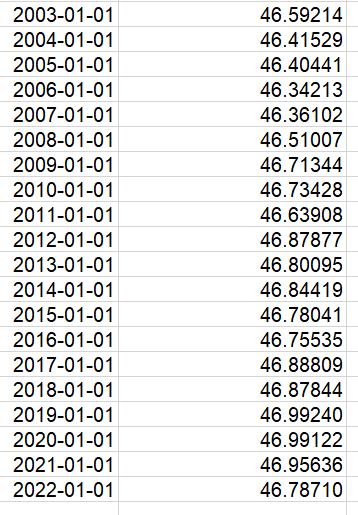 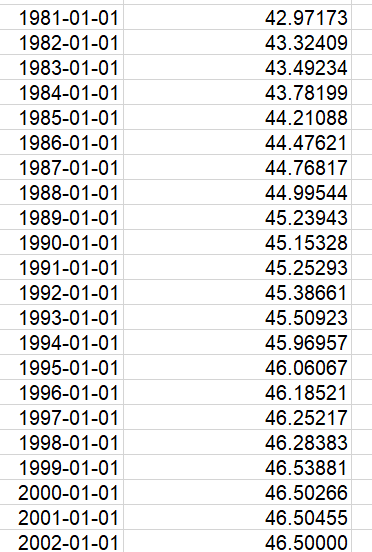 https://fred.stlouisfed.org/series/LNS11000002
Civilian Labor Force Participation Rate: Women 
(LNS11300002), Percent, Annual, Average, Seasonally Adjusted
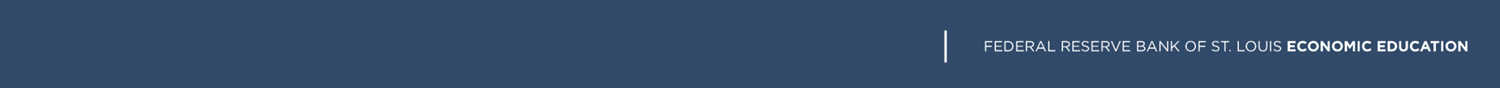 Barbie® in the Labor Force
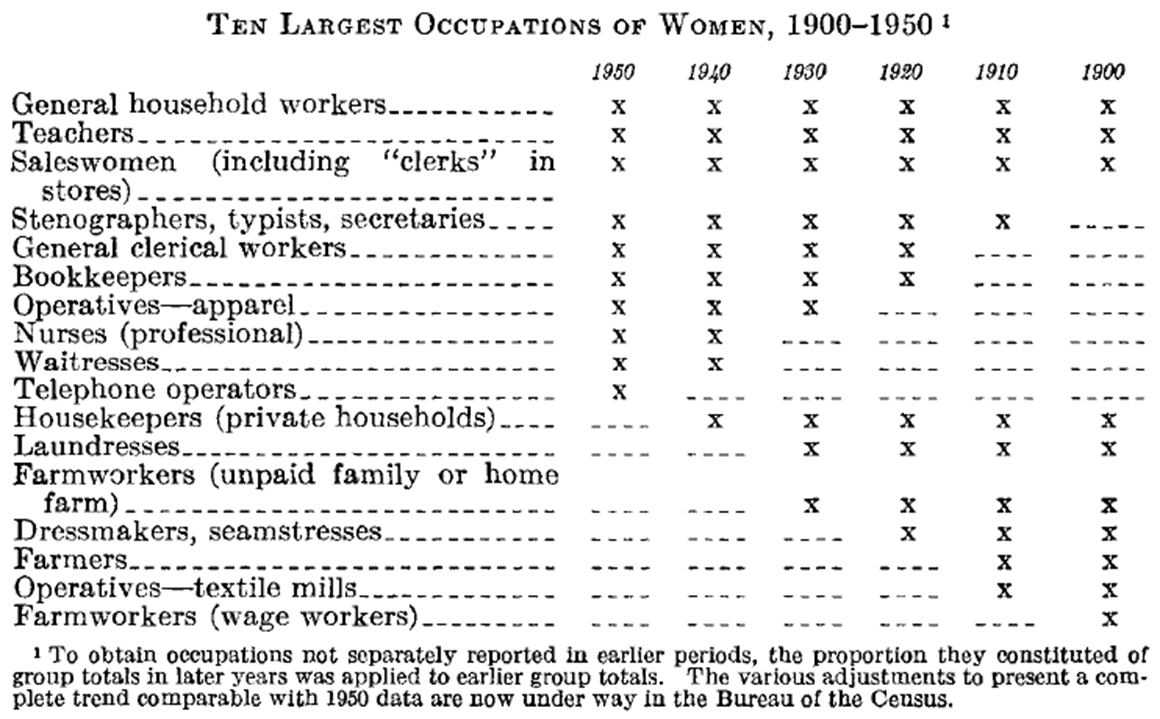 Source: http://fraser.stlouisfed.org/docs/publications/women/b0253_dolwb_1954.pdf.
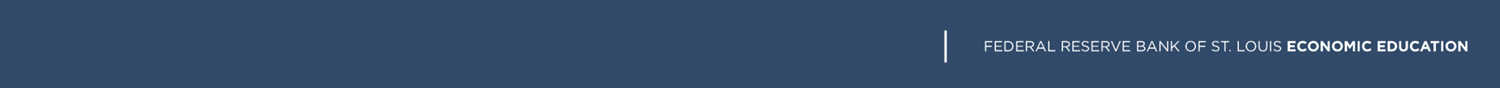 Barbie® in the Labor Force
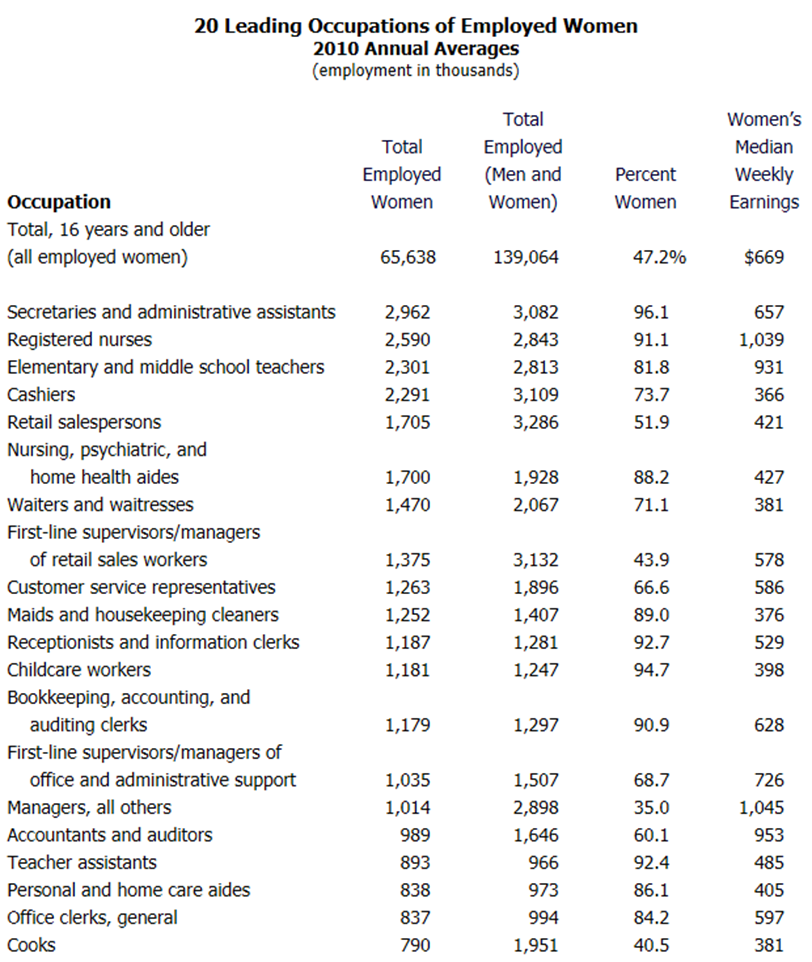 Source: Department of Labor.
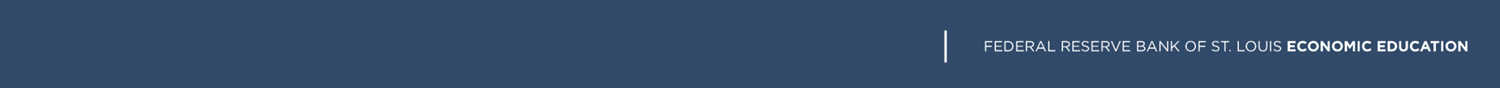 Barbie® in the Labor Force
1959
Fashion Model
1960 
Fashion Editor
1961
Singer
Nurse
Ballerina
Stewardess
1963
Career Girl
1965 
Student Teacher
Astronaut
1973
Surgeon
1975
Olympic Skier
1985
Veterinarian
1986
Astronaut (in pink)
1991 
Naval Petty Officer
1992
Presidential Candidate
Business Executive
Marine Corp Sergeant
1993
Army Medic
1995
Firefighter
1996
Olympic Gymnast
1997
Dentist
1998
WNBA Player
1999
Airline Pilot
Business Executive
Women's World Cup Soccer Player
2000
Olympic Swimmer
2002
Art Teacher
2003
Producer
2004
Presidential Candidate
2010
Race Car Driver
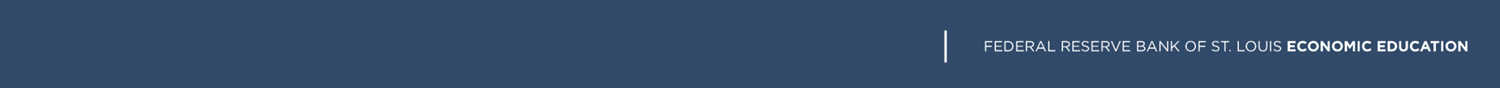 Barbie® in the Labor Force
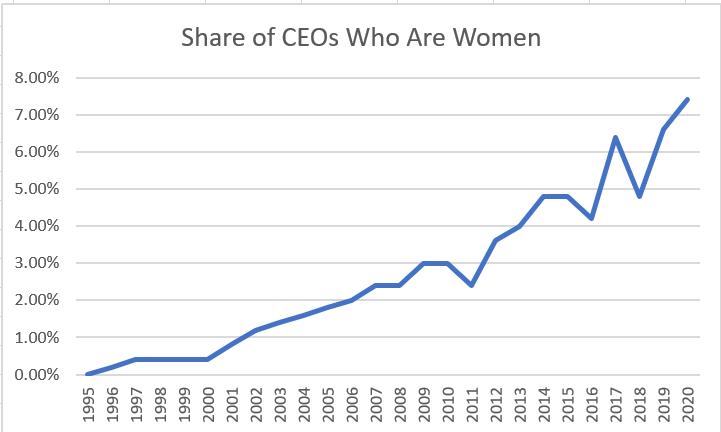 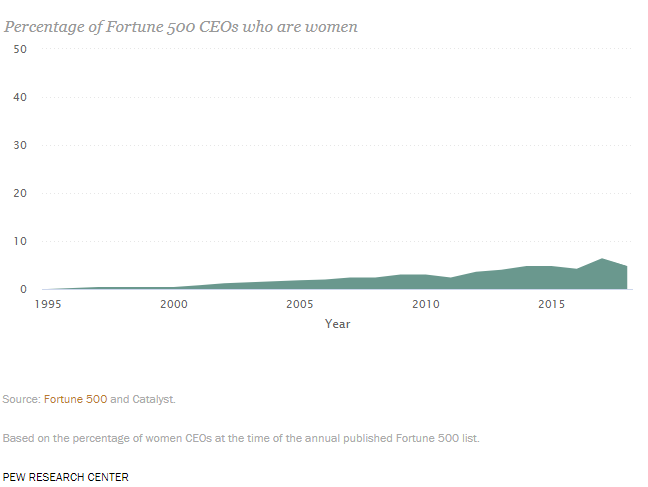 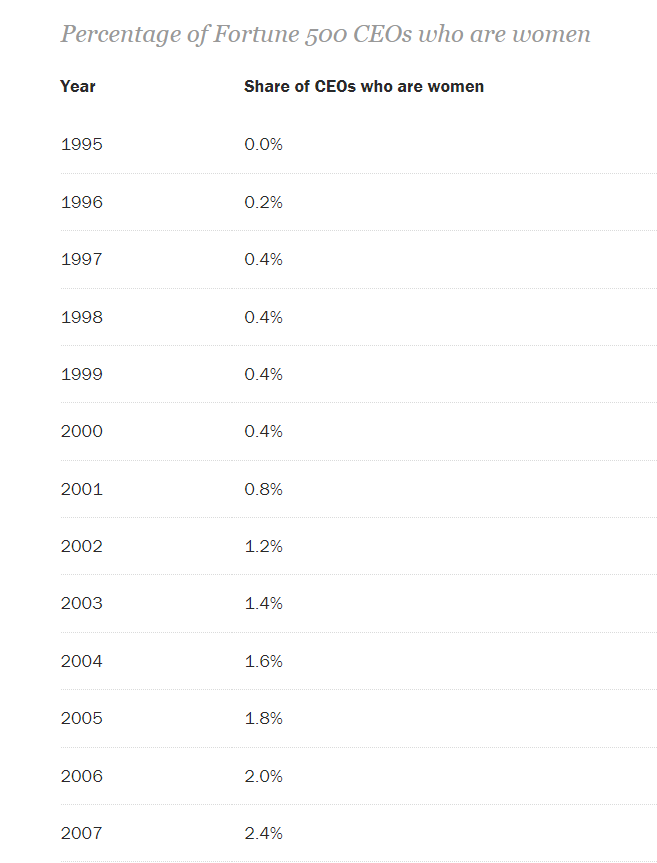 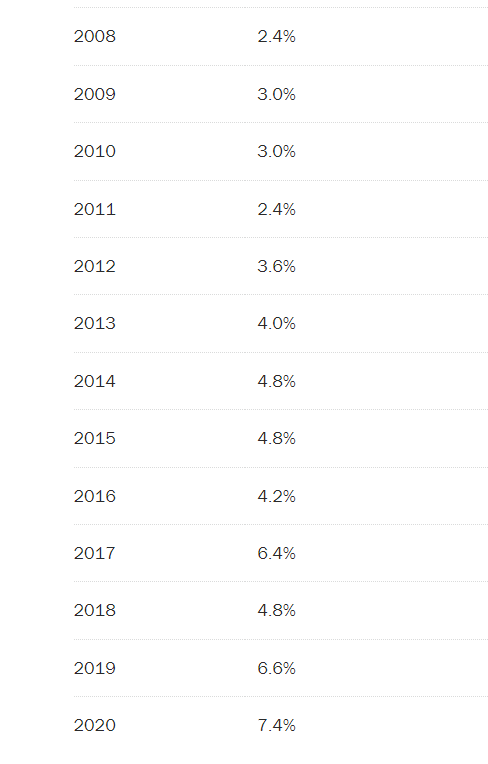 As of 2023, the share of CEOs who are women is 10.6%.
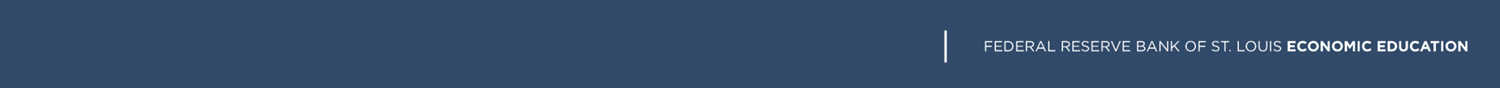 Barbie® in the Labor Force
Bridging the Gender Gap: Why More Women Aren't Computer Scientists, Engineers
Finding Ada
Sketch of the Analytical Engine
Sketch of the Analytical Engine (more readable)
Letter from DeMorgan to Lady Byron (Ada's mother)
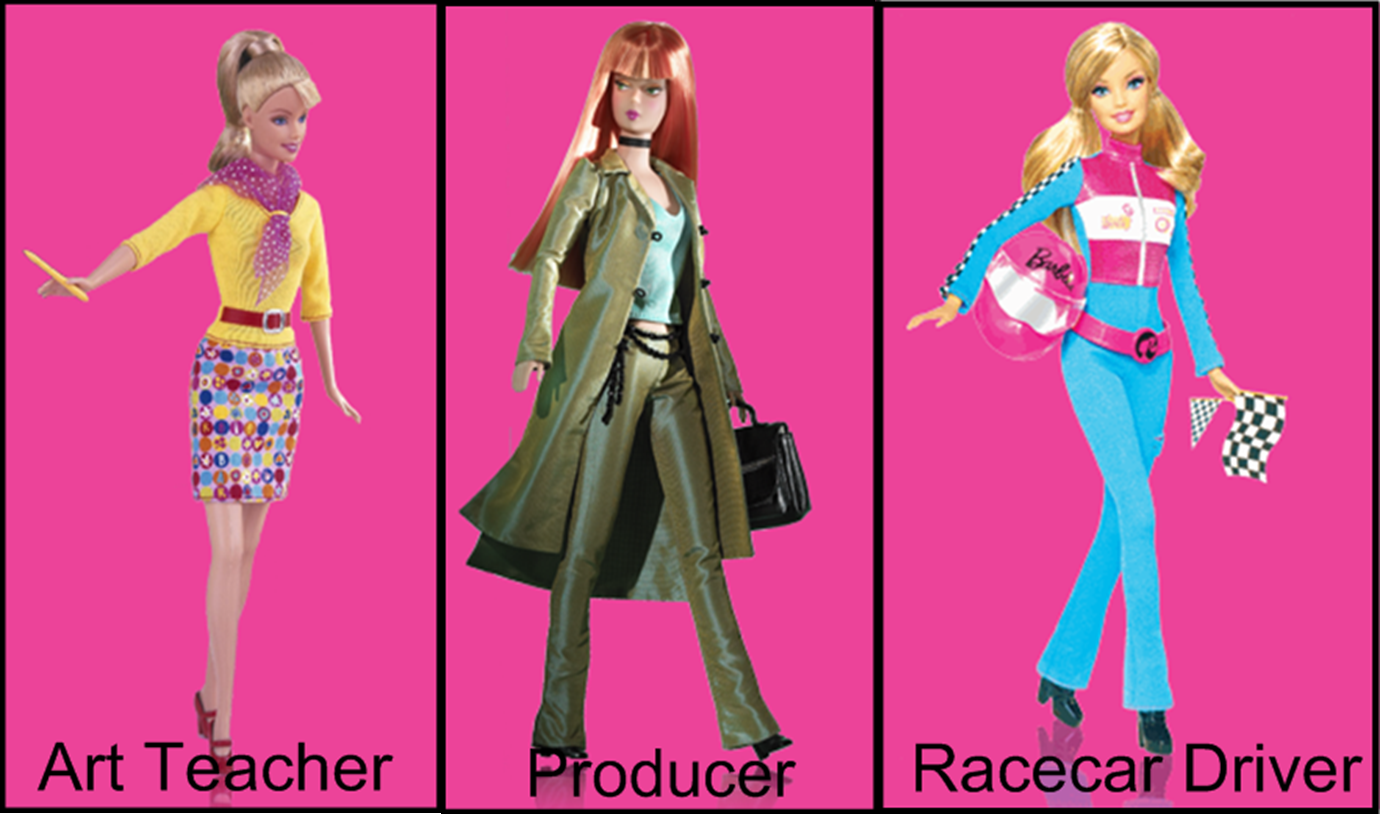 “Barbie®” photographs © Mattel, Inc. 2012.  All rights reserved.  All “Barbie®” images appear courtesy of Mattel, Inc.
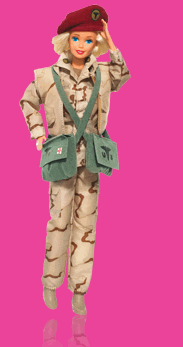 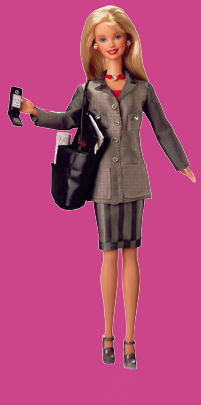 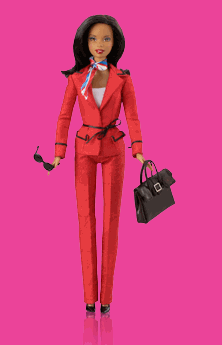 Business Executive
Presidential Candidate
Army Medic
“Barbie®” photographs © Mattel, Inc. 2012.  All rights reserved.  All “Barbie®” images appear courtesy of Mattel, Inc.
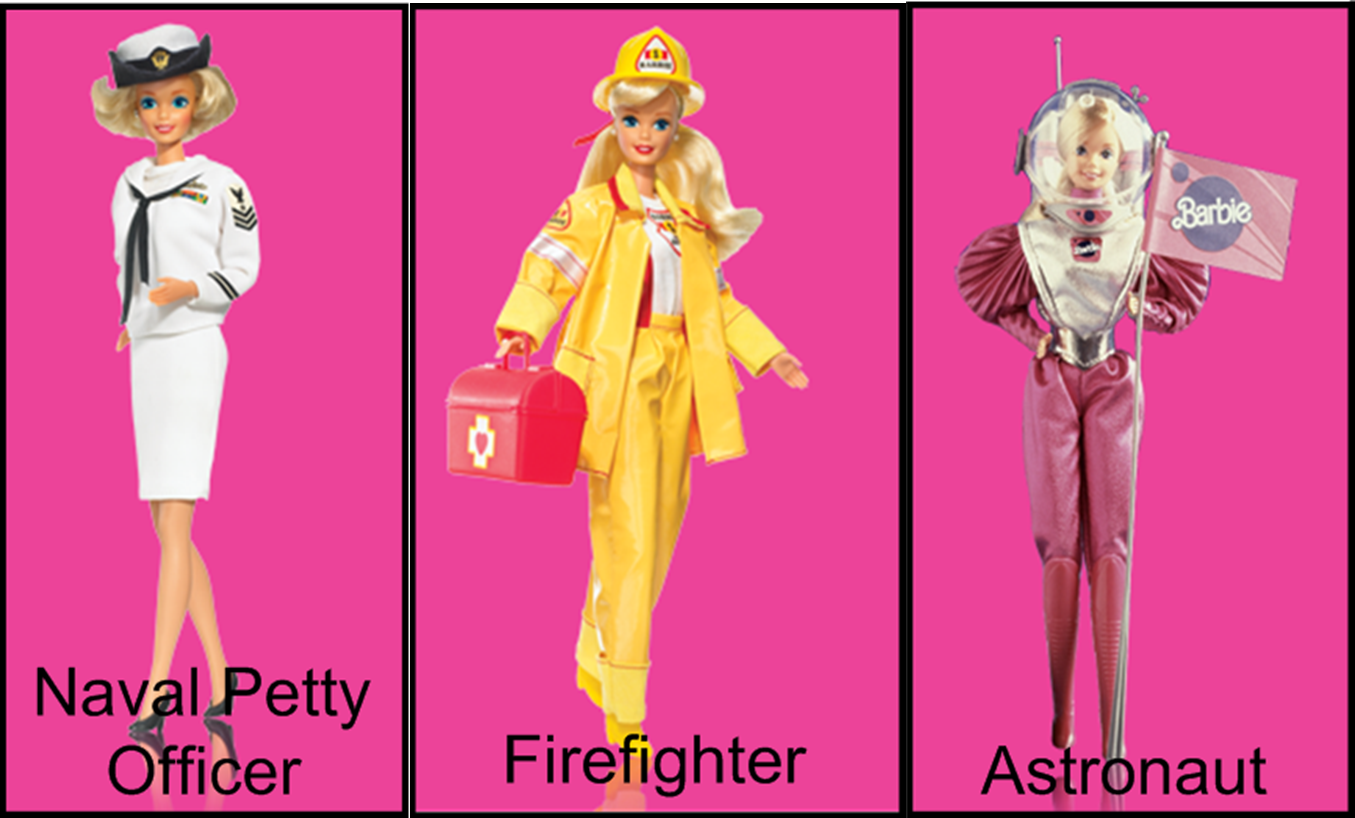 “Barbie®” photographs © Mattel, Inc. 2012.  All rights reserved.  All “Barbie®” images appear courtesy of Mattel, Inc.
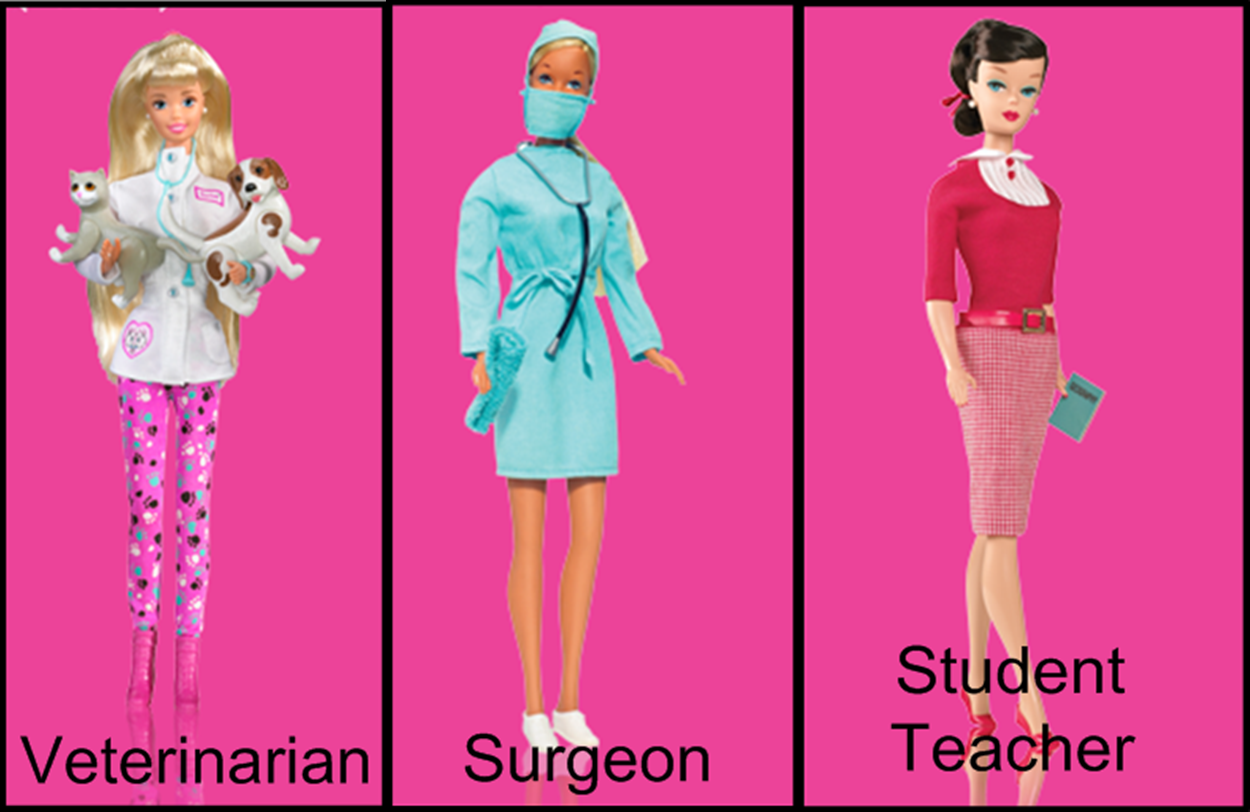 “Barbie®” photographs © Mattel, Inc. 2012.  All rights reserved.  All “Barbie®” images appear courtesy of Mattel, Inc.
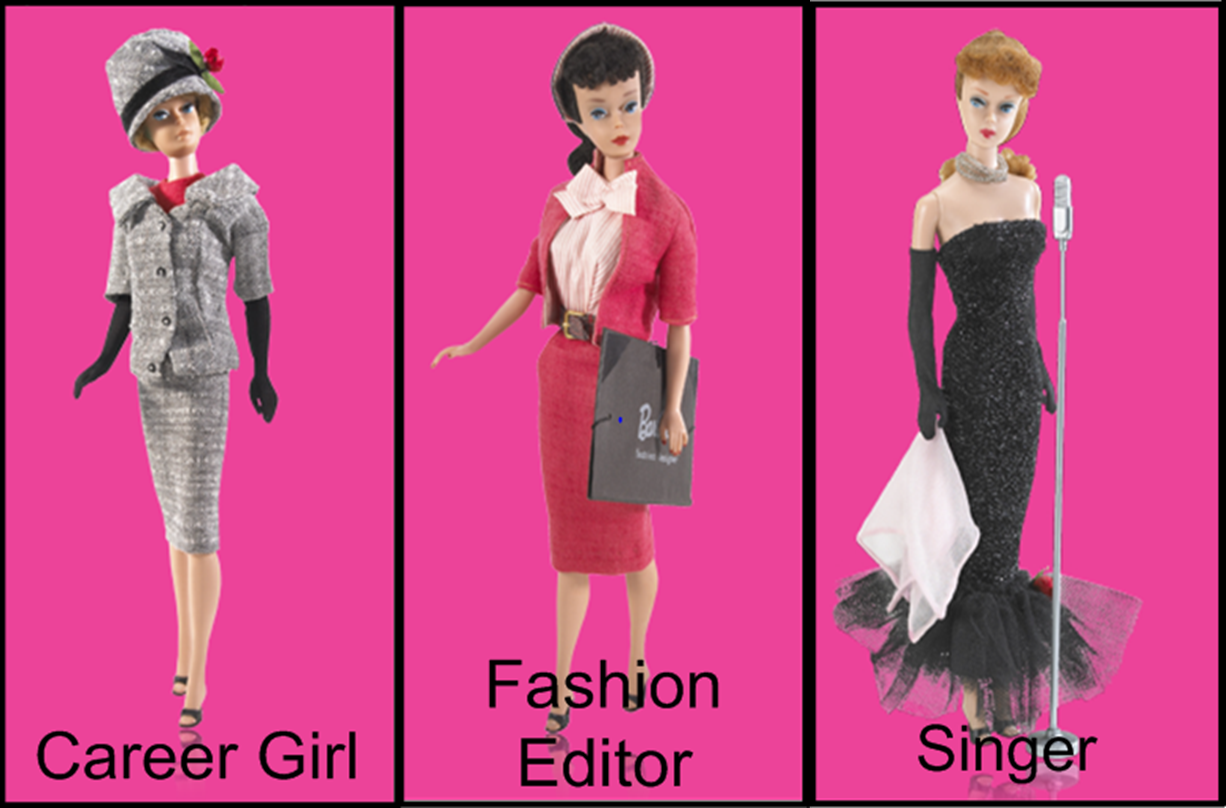 “Barbie®” photographs © Mattel, Inc. 2012.  All rights reserved.  All “Barbie®” images appear courtesy of Mattel, Inc.
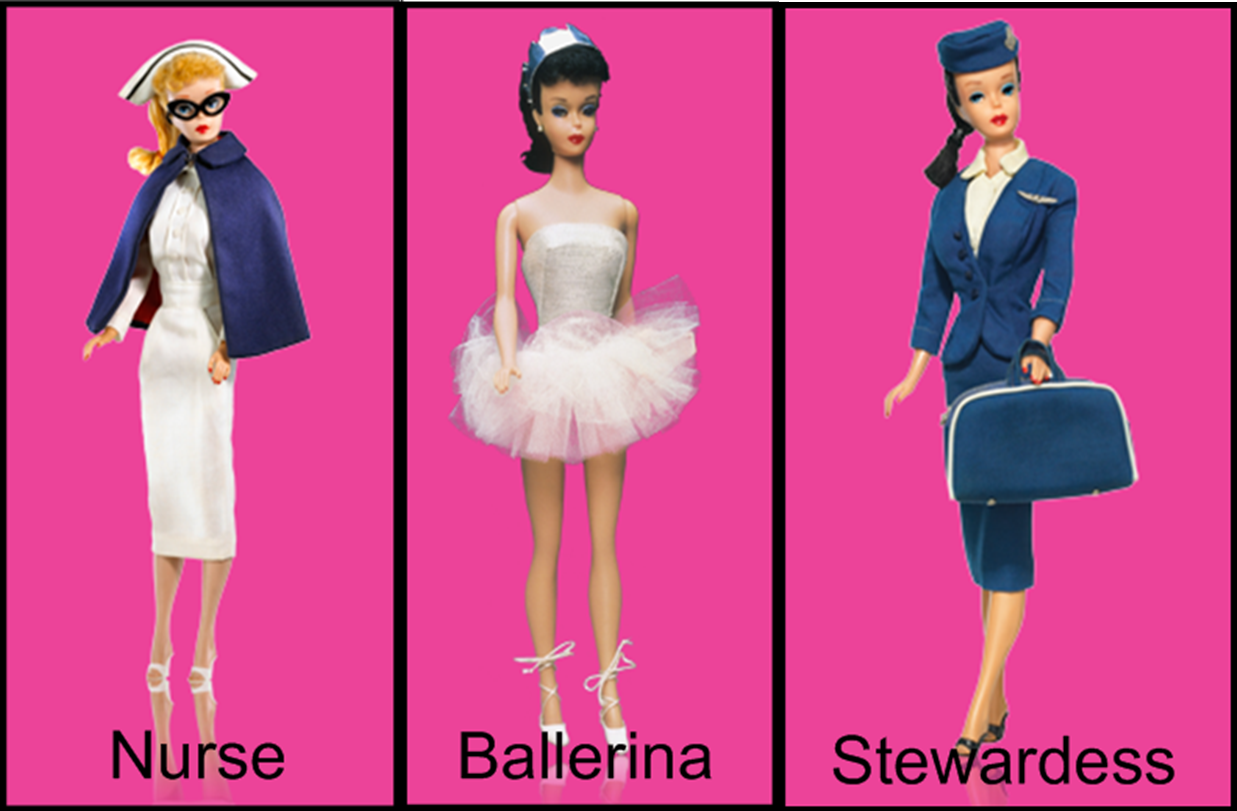 “Barbie®” photographs © Mattel, Inc. 2012.  All rights reserved.  All “Barbie®” images appear courtesy of Mattel, Inc.
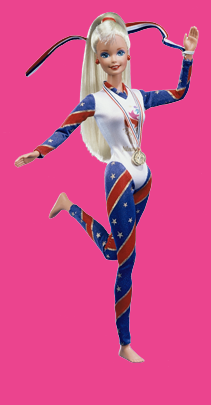 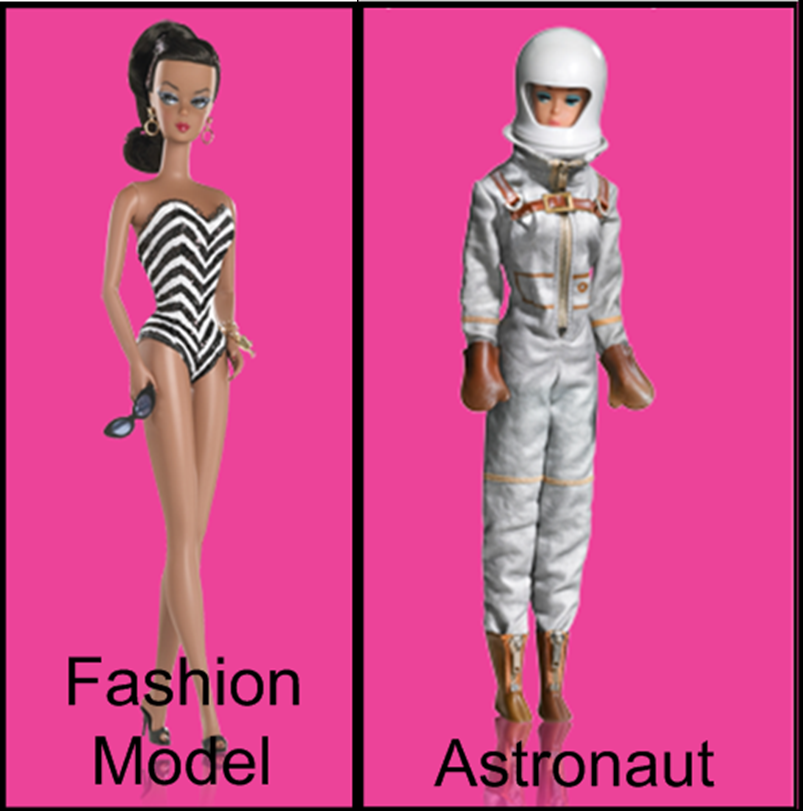 Olympic Gymnast
“Barbie®” photographs © Mattel, Inc. 2012.  All rights reserved.  All “Barbie®” images appear courtesy of Mattel, Inc.
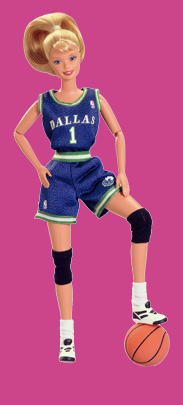 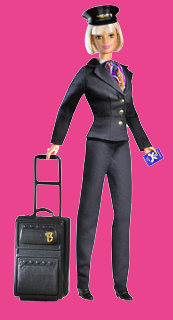 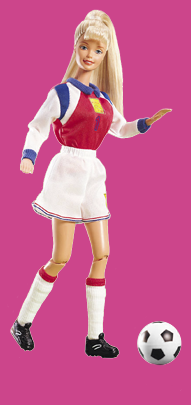 WNBA Player
Soccer Player
Airline Pilot
“Barbie®” photographs © Mattel, Inc. 2012.  All rights reserved.  All “Barbie®” images appear courtesy of Mattel, Inc.
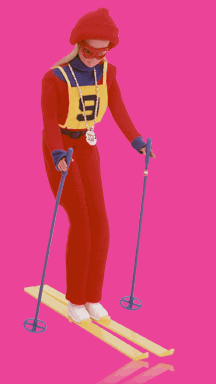 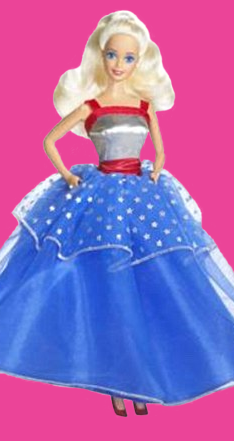 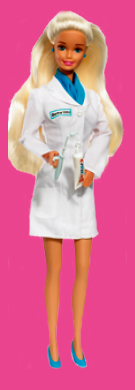 Presidential Candidate
Olympic Skier
Dentist
“Barbie®” photographs © Mattel, Inc. 2012.  All rights reserved.  All “Barbie®” images appear courtesy of Mattel, Inc.
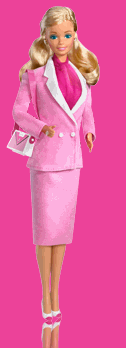 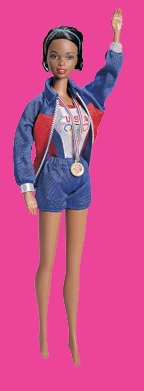 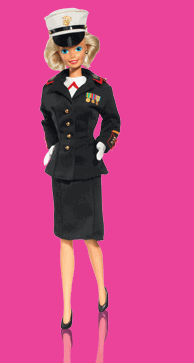 Business Executive
Marine Corp Sergeant
Olympic Swimmer
“Barbie®” photographs © Mattel, Inc. 2012.  All rights reserved.  All “Barbie®” images appear courtesy of Mattel, Inc.
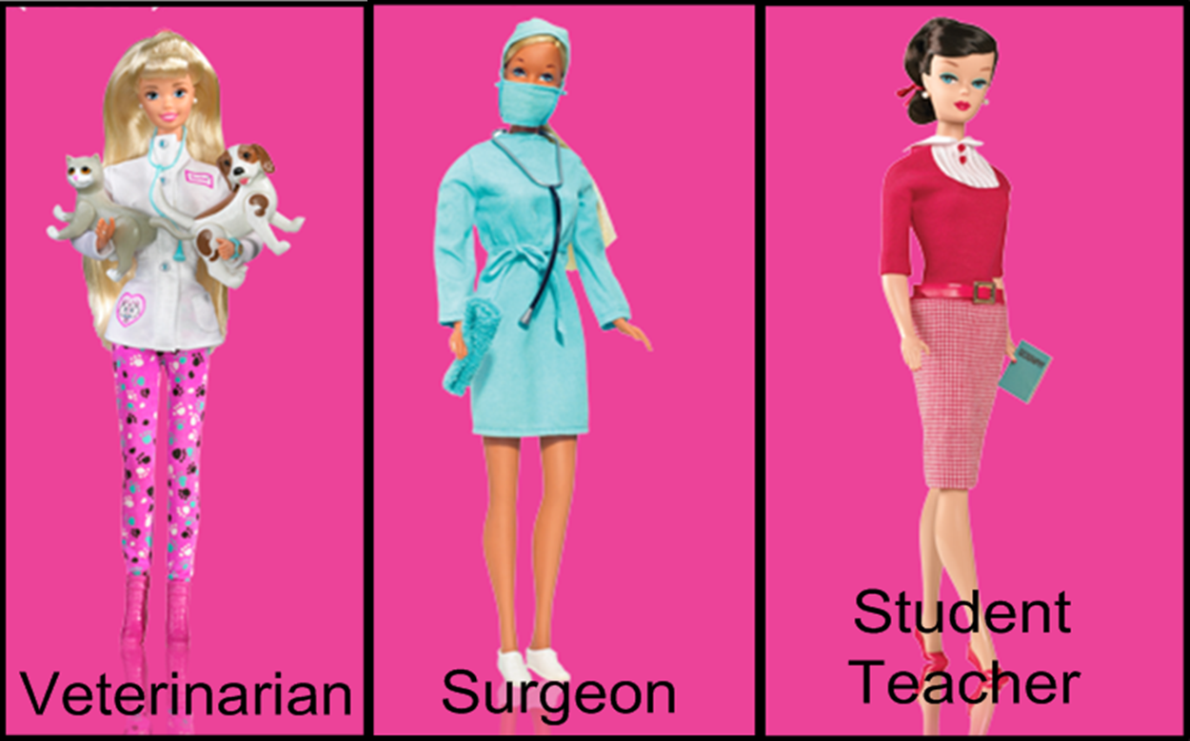 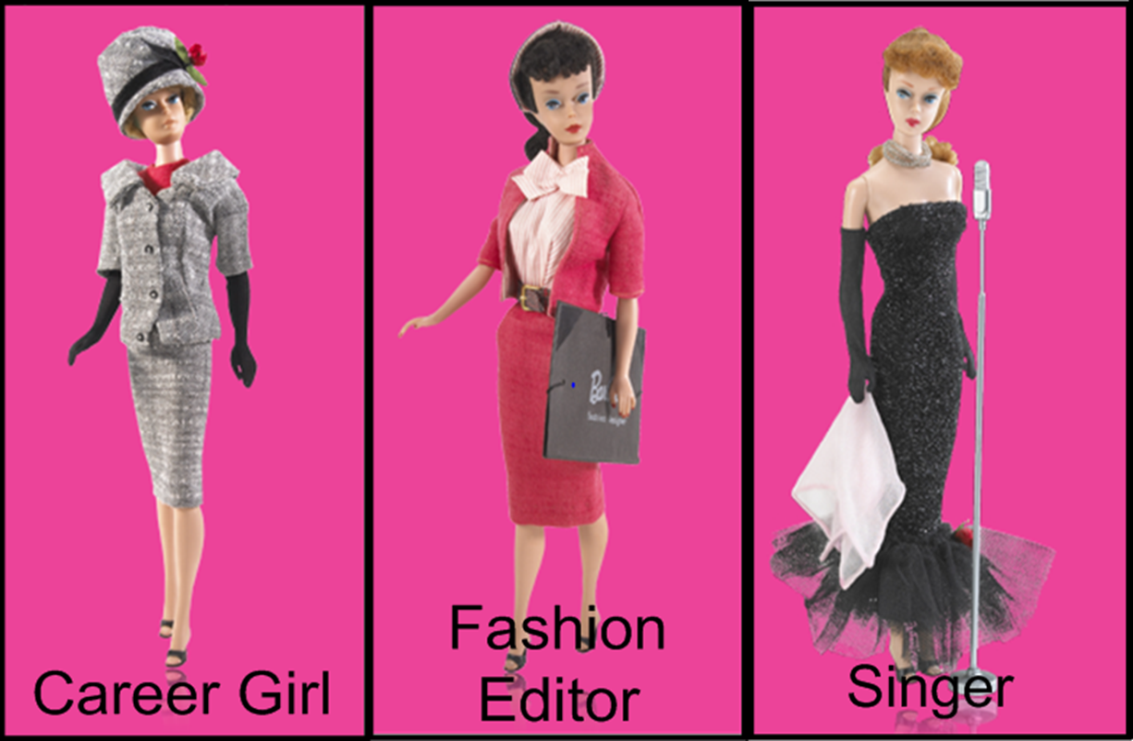 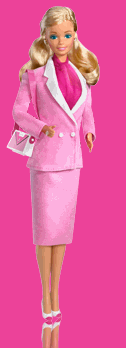 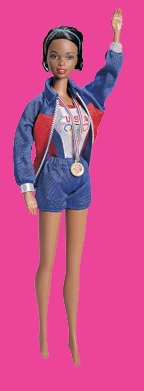 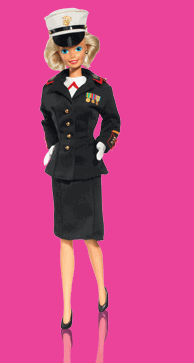 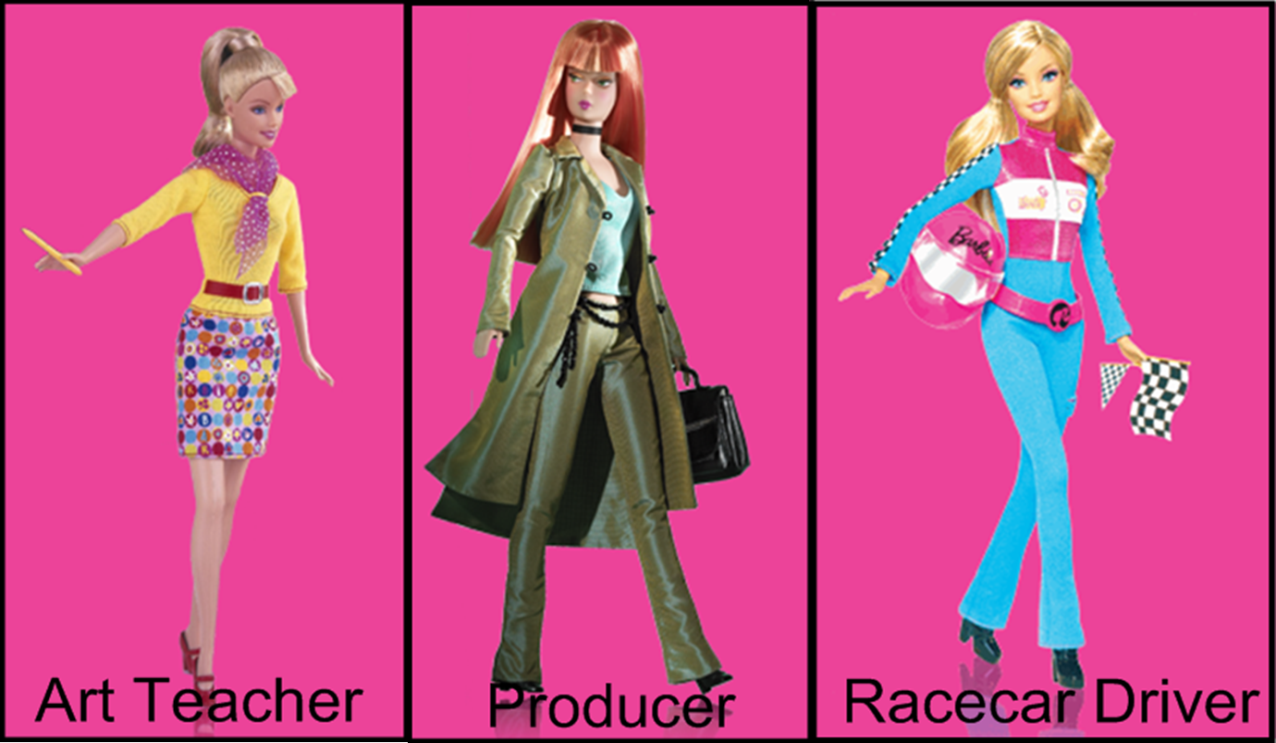 Business Executive
Marine Corp Sergeant
Olympic Swimmer
“Barbie®” photographs © Mattel, Inc. 2012.  All rights reserved.  All “Barbie®” images appear courtesy of Mattel, Inc.
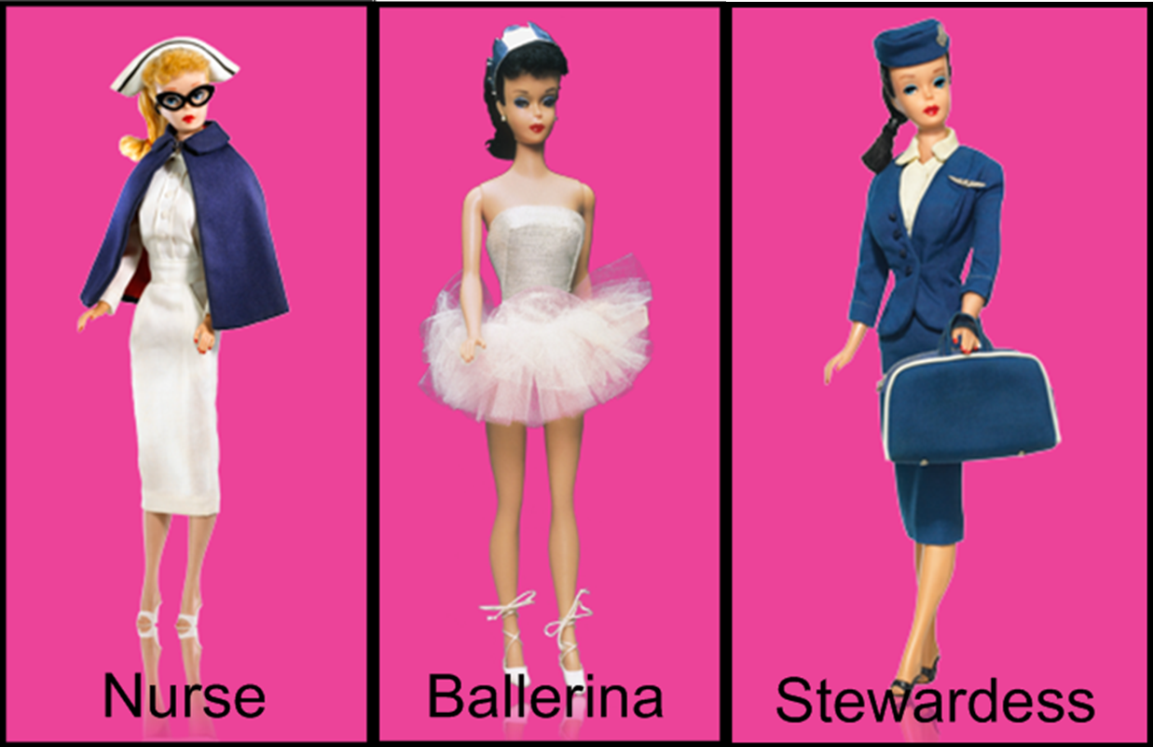 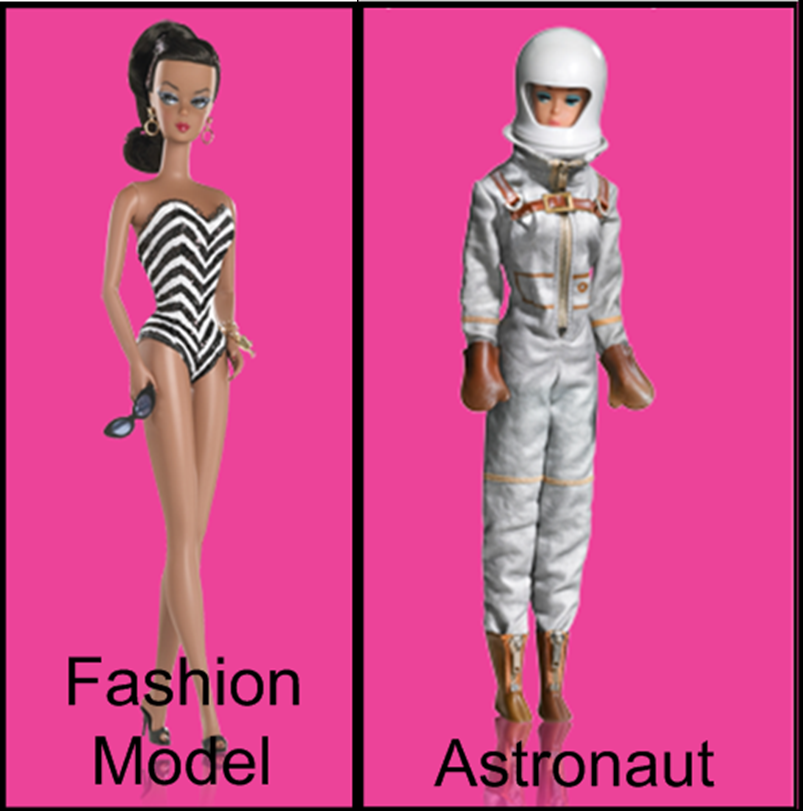 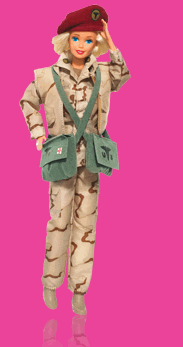 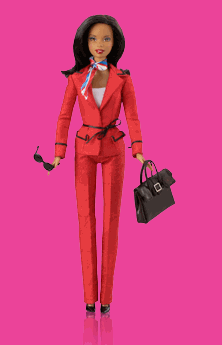 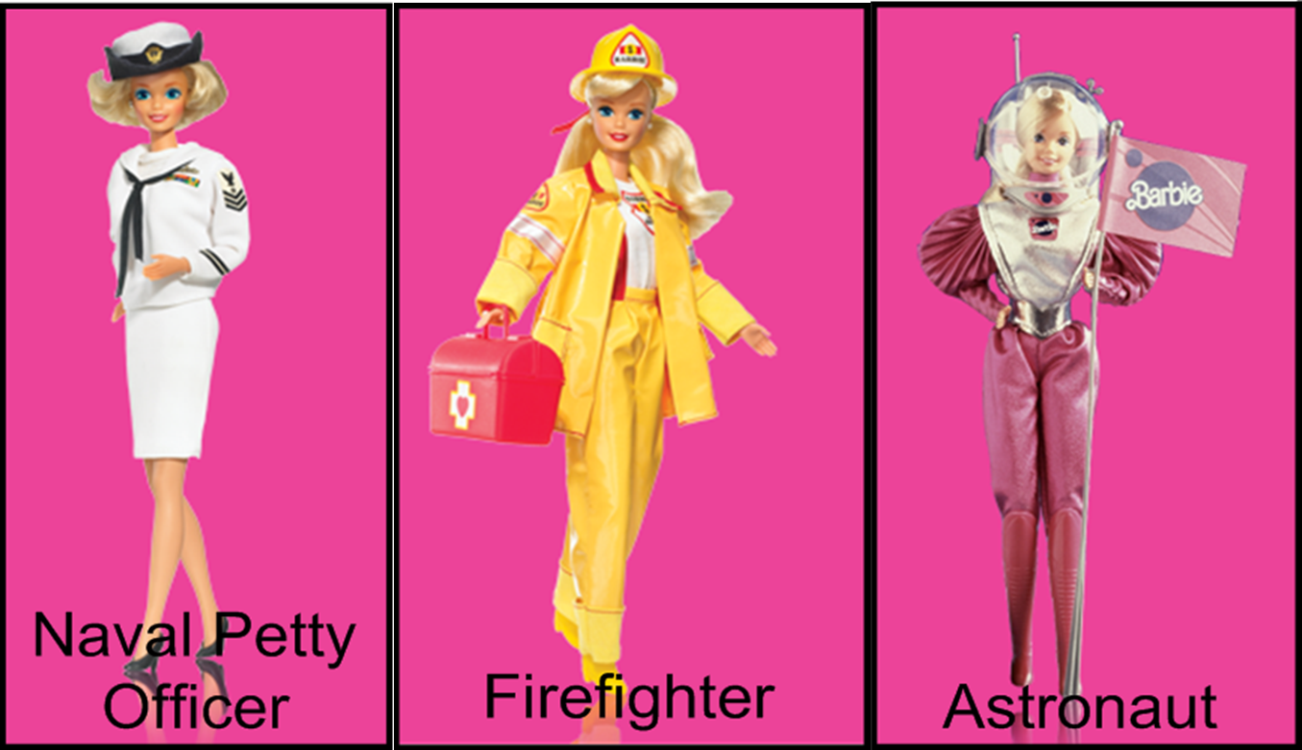 Army Medic
Presidential Candidate
“Barbie®” photographs © Mattel, Inc. 2012.  All rights reserved.  All “Barbie®” images appear courtesy of Mattel, Inc.
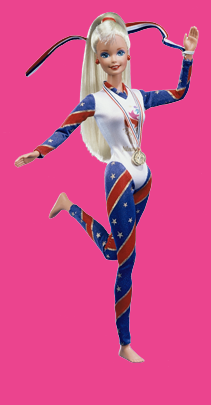 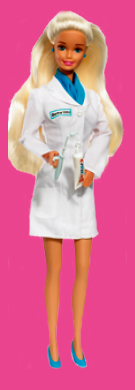 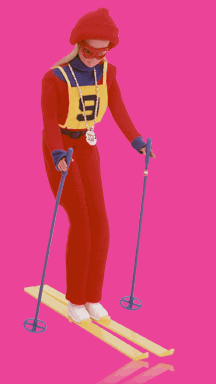 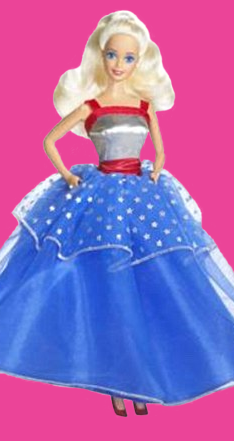 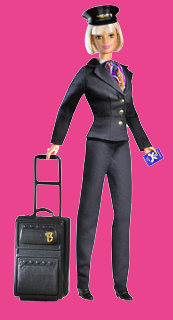 Olympic Gymnast
Airline Pilot
Presidential Candidate
Olympic Skier
Dentist
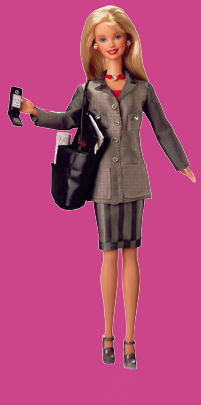 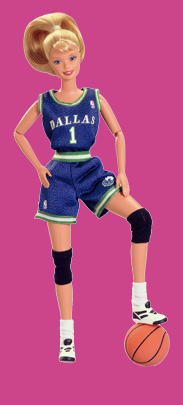 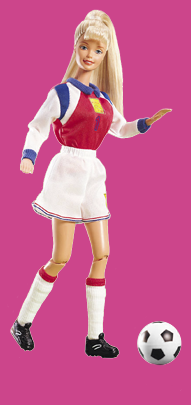 Soccer Player
WNBA Player
Business Executive
“Barbie®” photographs © Mattel, Inc. 2012.  All rights reserved.  All “Barbie®” images appear courtesy of Mattel, Inc.